8
O‘zbek tili
sinf
Mavzu:
Tejamkor bo‘laylik.
(Gumon va taxmin bildiruvchi modal so‘zlar)
1-dars
TOPSHIRIQLARNI YODGA OLING
Do‘stlik qudrati
Sog‘lik-tuman boylik
Dunyo mo‘jizalari
O‘zbek tilshunoslari
Hashar
MODAL SO‘ZLARNING MA’NO TURLARI
1. Ishonch va tasdiqni bildiradi.
4. Gumon va taxminni bildiradi.
2. Bayon qilingan fikrning kimga qarashli ekanligini bildiradi.
5. Shodlik va achinishni bildiradi.
3.Bayon qilingan fikrning tartibini bildiradi.
6. Bayon qilingan fikrni xulosalashni bildiradi.
1-topshiriq. (98-bet)
Berilgan tayanch birikmalar va rasmlardan foydalanib, ushbu ne’matlarning foydasi va hayotimizdagi o‘rni haqida suhbatlashing.
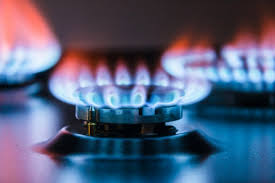 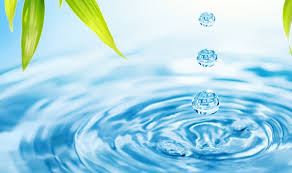 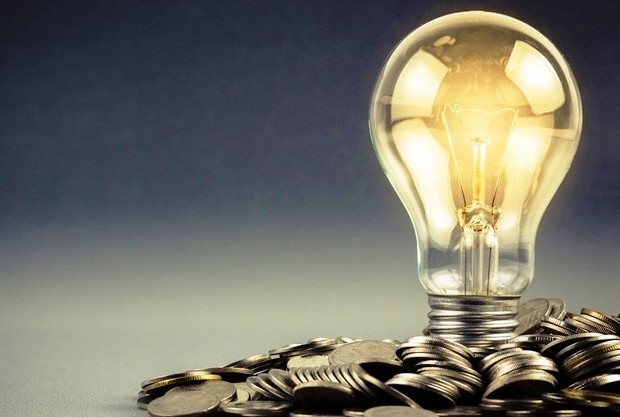 Tayanch birikmalar
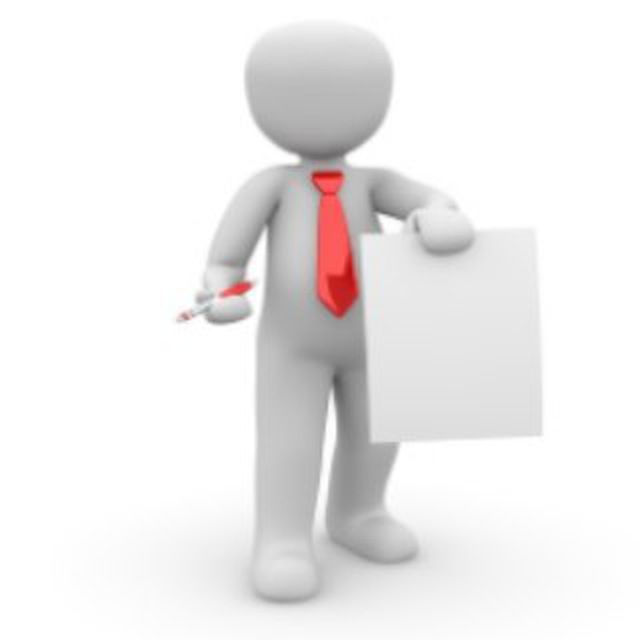 Obi hayot, ichimlik 
suvi, suvga ehtiyoj, elektr 
chiroqlari, elektr asboblari, 
beminnat yordamchi, tabiiy 
qazilma boyliklar, iqtisod va 
isrof.
Iqtisod va isrof
1-mashq. Matnni o‘qing, ona tilingizga tarjima qiling.
Iqtisod pul va mol kabi 
ne’matlarning qadrini bilishdir. 
“Zar qadrini zargar biladi”, - 
deganlar. Mol-dunyo qadrini 
biluvchi kishilar o‘rinsiz yerga 
bir tiyin sarflamaydilar, ammo 
o‘rni kelganda pul va mol-
dunyoni ayamaydilar.
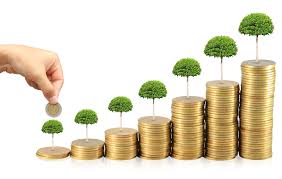 Iqtisod va isrof
1-mashq. Matnni o‘qing, ona tilingizga tarjima qiling.
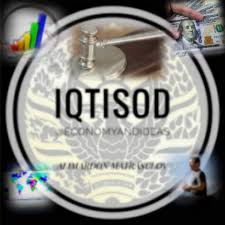 “Tejamlining ishi bejamli”,- 
deydi dono xalqimiz. Iqtisodga 
rioya qilgan kishilargina 
hamma vaqt tinch va rohatda 
yashaydilar. O‘rinsiz sarflash 
isrofni keltirib chiqaradi.
Iqtisod va isrof
1-mashq. Matnni o‘qing, ona tilingizga tarjima qiling.
Jumladan, ozgina suv 
sarflash mumkin bo‘lganda 
suvni juda ko‘p oqizib qo‘yish 
ham isrofgarchilik hisoblanadi. 
Jamg‘armani kerakli joylarga 
sarf eta bilish, yaxshi idora qila 
olish uchun isrofdan saqlanish 
lozim.
Siz isrofgarchilikning guvohi bo‘lganmisiz?
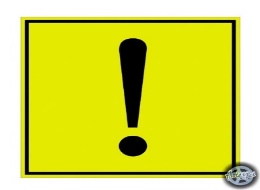 Bilib oling
Balki, ehtimol, shekilli, chamasi, hoynahoy modal so‘zlari nutqda gumon va taxmin ma’nosini bildirish uchun ishlatiladi. Ular gap boshida, o‘rtasida, va oxirida kelib, doimo vergul bilan ajratib yoziladi. Bunday gaplar ko‘pincha -dir qo‘shimchasi bilan qo‘llanadi. 
Masalan: U, ehtimol, bizni kutib o‘tirgandir.
2-mashq (99-bet)
Matnda berilgan modal so‘zlarni tushirib qoldirib, gaplarni qaytadan tuzing, ma’nolardagi farqni ko‘rsating.
Ehtimol, bu yil shaxmat musobaqalarida 
qatnashmasmiz. Keyingi yilgacha o‘quvchilarimiz 
yaxshiroq va puxtaroq tayyorlanar. Balki, o‘shanda 
sovrinli o‘rinlar olarmiz. Balki, birinchi o‘rin bizniki 
bo‘lar. Buning uchun har kuni shug‘ullanishga to‘g‘ri 
keladi, shekilli. Hoynahoy, shunda biz g‘alaba qilarmiz.
Mashqni tekshiramiz
Ehtimol, bu yil shaxmat musobaqalarida qatnashmasmiz.
Bu yil shaxmat musobaqalarida qatnashmaymiz.
Balki, o‘shanda sovrinli o‘rinlar olarmiz.
O‘shanda sovrinli o‘rinlar olamiz.
Balki, birinchi o‘rin bizniki bo‘lar.
Birinchi o‘rin bizniki bo‘ladi.
Mashqni tekshiramiz
Buning uchun har kuni shug‘ullanishga to‘g‘ri keladi, 
shekilli.
Buning uchun har kuni shug‘ullanishga to‘g‘ri keladi.
Hoynahoy, shunda biz g‘alaba qilarmiz.
Shunda biz g‘alaba qilamiz.
Tejamkorlik va isrofgarchilik oqibatlari
3-mashq. Matnni yozing. Modal so‘zlarni aniqlab, qanday ma’no bildirayotganini ayting.
Isrof faqat pul va molgagina emas, barcha ishlarga ham taalluqli. Donishmandlarning fikricha, hech bir ishda isrofgarchilikka yo‘l qo‘yib bo‘lmaydi. Isrofgarchilik ko‘p narsalarga ziyon yetkazadi.
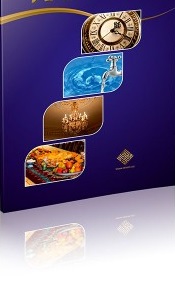 Tejamkorlik va isrofgarchilik oqibatlari
3-mashq. Matnni yozing. Modal so‘zlarni aniqlab, qanday ma’no bildirayotganini ayting.
Birinchidan, mehnat qilib topilgan boylik va ne’matlar tejamkorlik bilan ishlatilsa, barakali bo‘ladi.
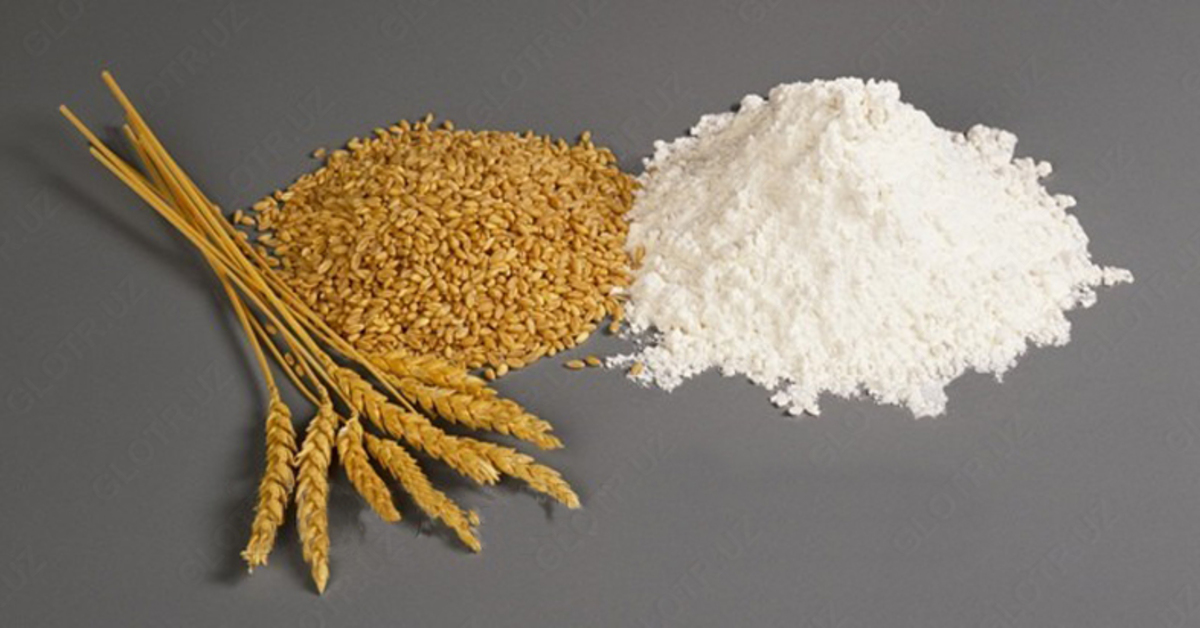 Tejamkorlik va isrofgarchilik oqibatlari
Ikkinchidan, tejab-tergab jamlangan barcha moddiy ne’matlar kelajak avlodlarga ham yetib boradi. Jumladan, isrofgarchilik oqibatida yer yuzida ichimlik suvi kamayib boryapti, ayrim noyob o‘simliklar va hayvonlar yo‘qolib boryapti.
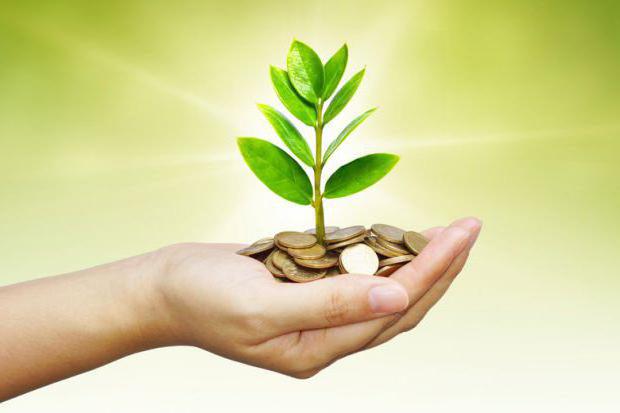 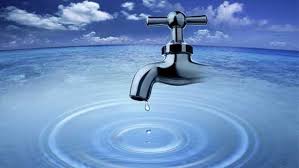 Matndagi modal so‘zlar
Fikricha – bayon qilingan fikrning kimga qarashli ekanligini bildiradi.
Birinchidan – bayon qilingan fikrning tartibini bildiradi.
Ikkinchidan – bayon qilingan fikrning tartibini bildiradi.
Jumladan – bayon qilingan fikrning tartibini bildiradi.
MUSTAQIL BAJARISH UCHUN TOPSHIRIQLAR
1. Atrofimizda bo‘layotgan voqea-hodisalarga loqaydlik bilan qarash oqibatida yuz berayotgan isrofgarchiliklarga misollar keltiring va ularga o‘z munosabatingizni bildiring. (99-bet)
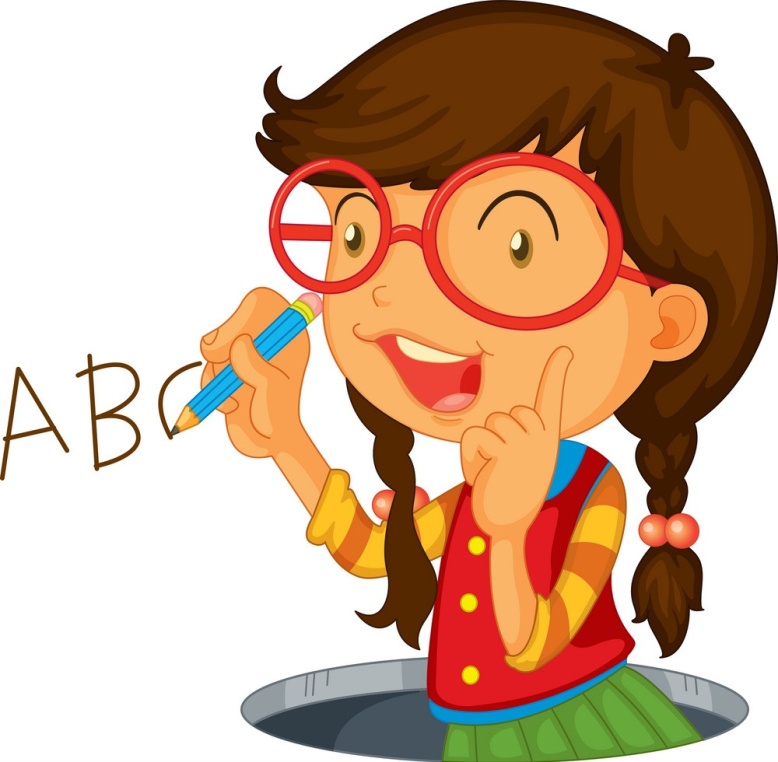